INTRODUÇÃO À ENGENHARIA AGRONÔMICA
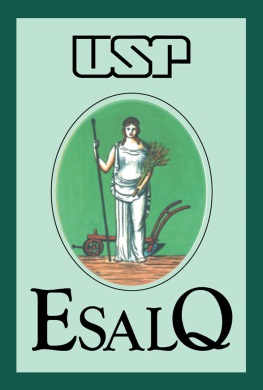 Tema da aula: FLORICULTURA
Eng. Agrônomo Gustavo Franco Rosa Vieira
Esalq – USP: 	1.994 a 1.999
Experiência Profissional
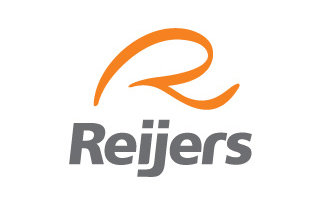 http://revistadinheirorural.terra.com.br/secao/agronegocios/bem-me-quer
http://diariodonordeste.verdesmares.com.br/cadernos/regional/reijers-confirma-pioneirismo-em-flores-da-serra-1.205007
http://revistagloborural.globo.com/Revista/Common/0,,EMI262468-18281,00-CULTIVO+DE+ROSAS+GIGANTES+SE+MULTIPLICA+NO+BRASIL.html
Destaques na mídia
Caminhos da Produção: O Caminho das Flores (TV USP)
	https://www.youtube.com/watch?v=wraMwkpkxSc
Mercado de flores movimenta mais de R$ 4 bilhões por ano no Brasil
	https://www.youtube.com/watch?v=2cLYWgAElYE
Consumo per capita em 2.013
EUA: US $ 37,00
BRASIL: US $ 8,72
Já somos quase 205 milhões de brasileiros!
http://www.ibge.gov.br/apps/populacao/projecao/
Características Regionais
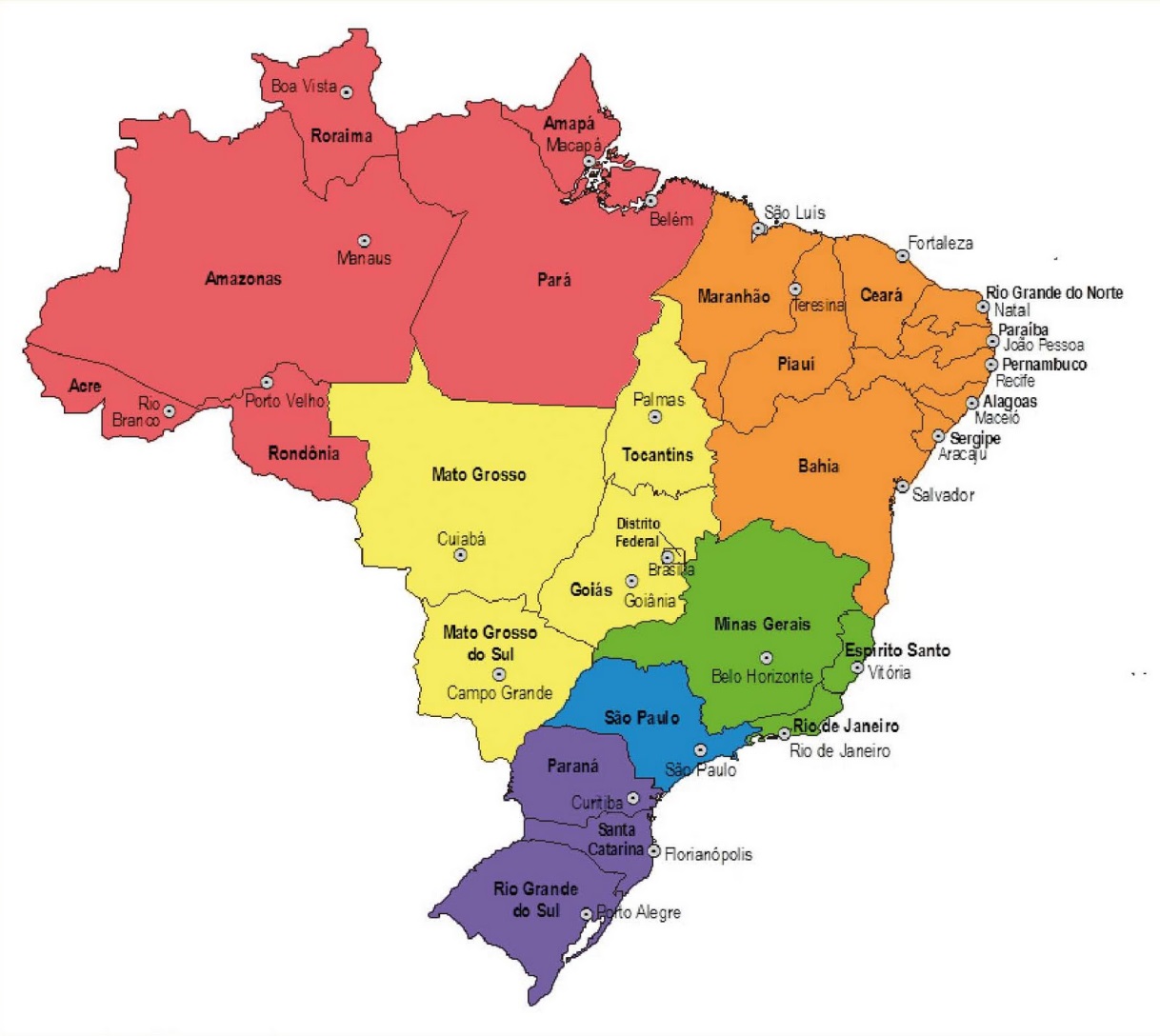 São Paulo tem destaque no mercado de flores:
60% da produção
40% do consumo
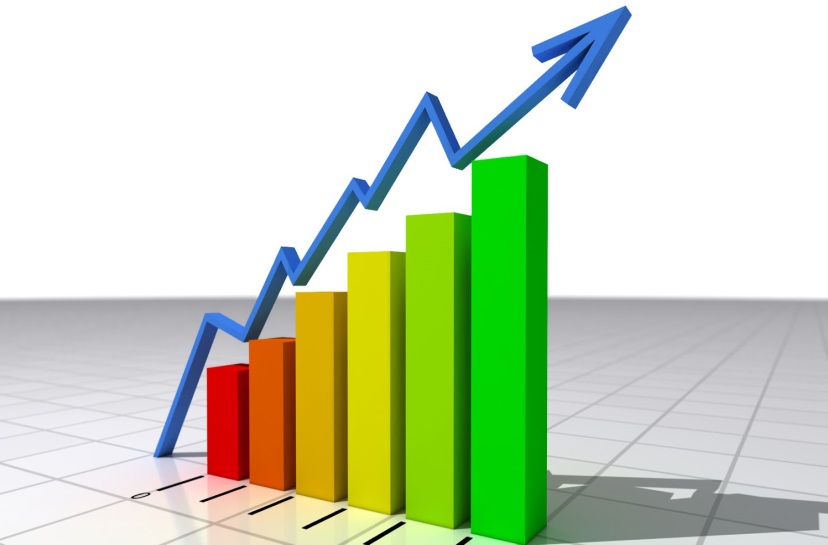 A coisa é antiga...
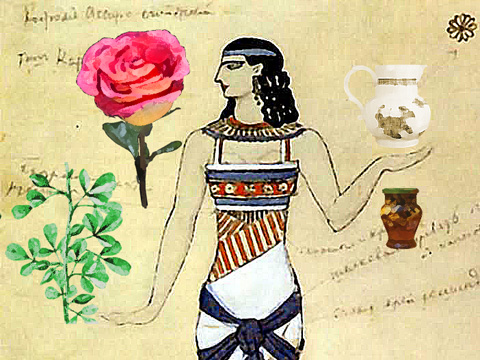 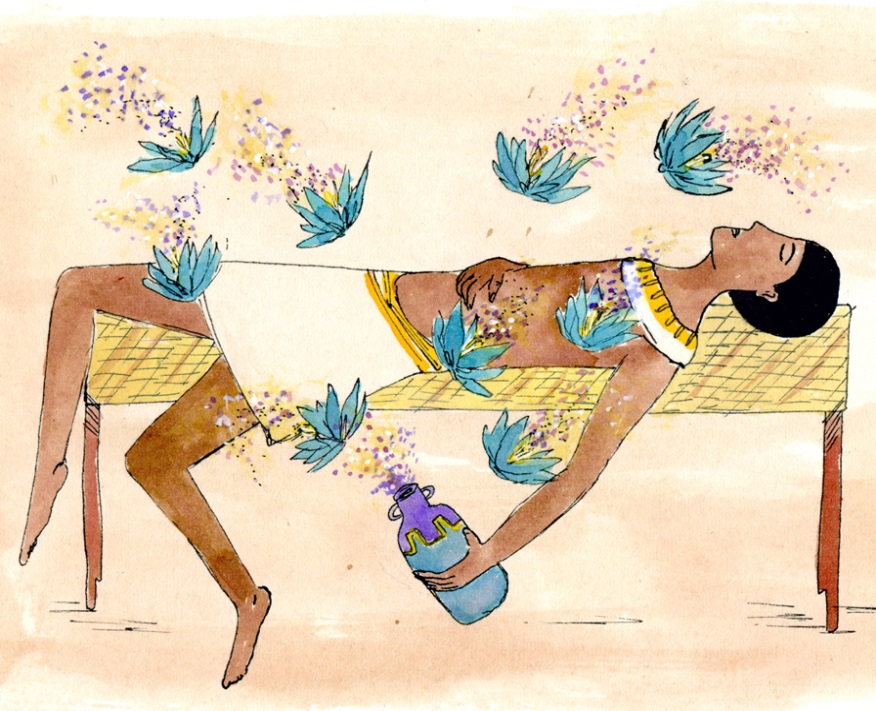 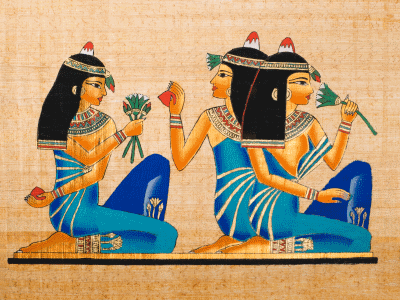 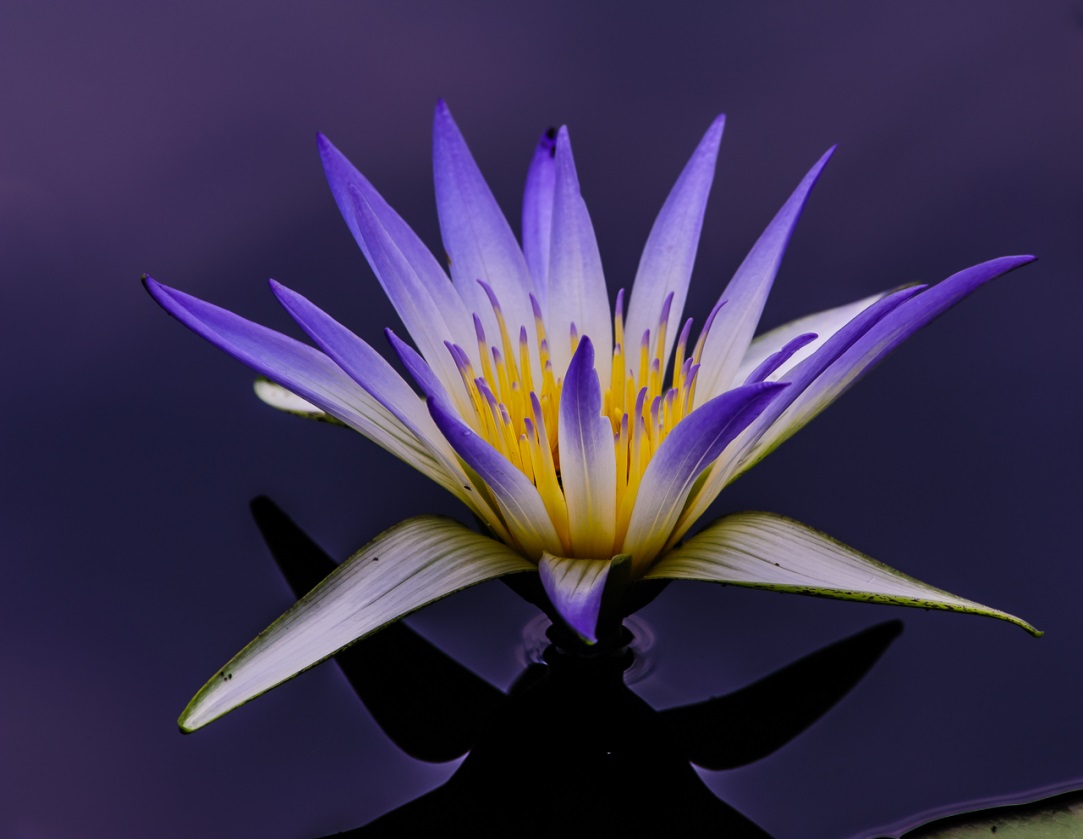 Um pouco de história
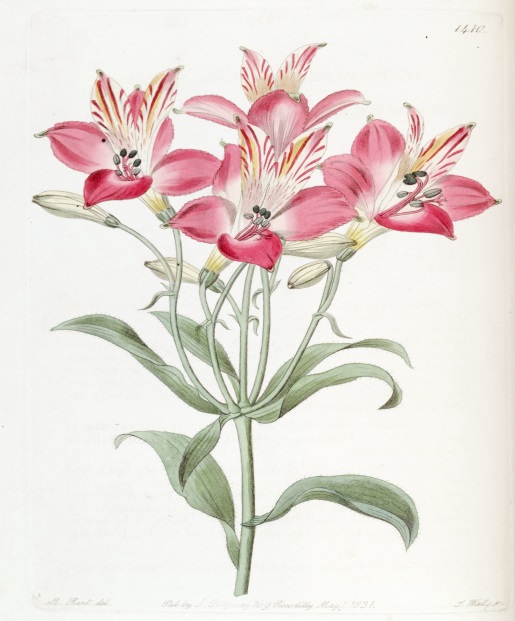 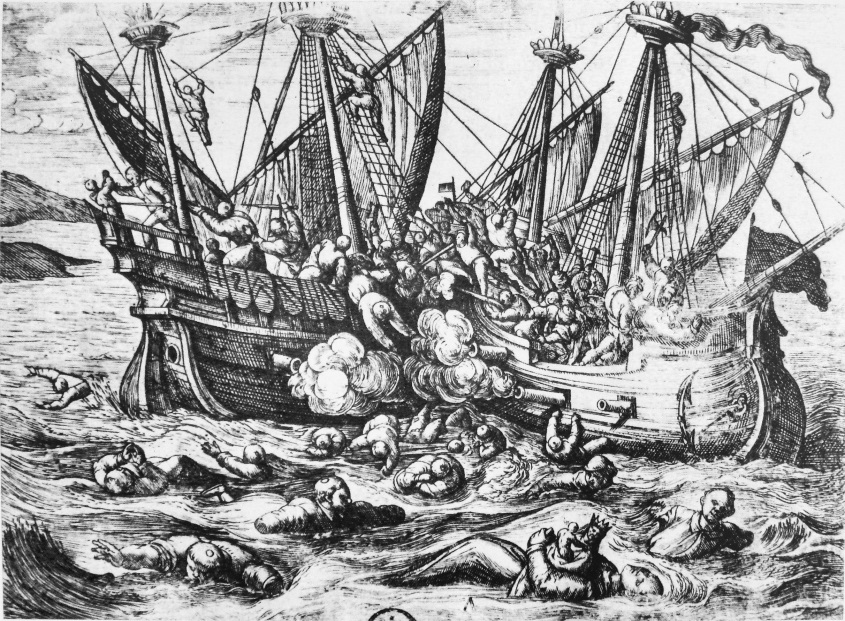 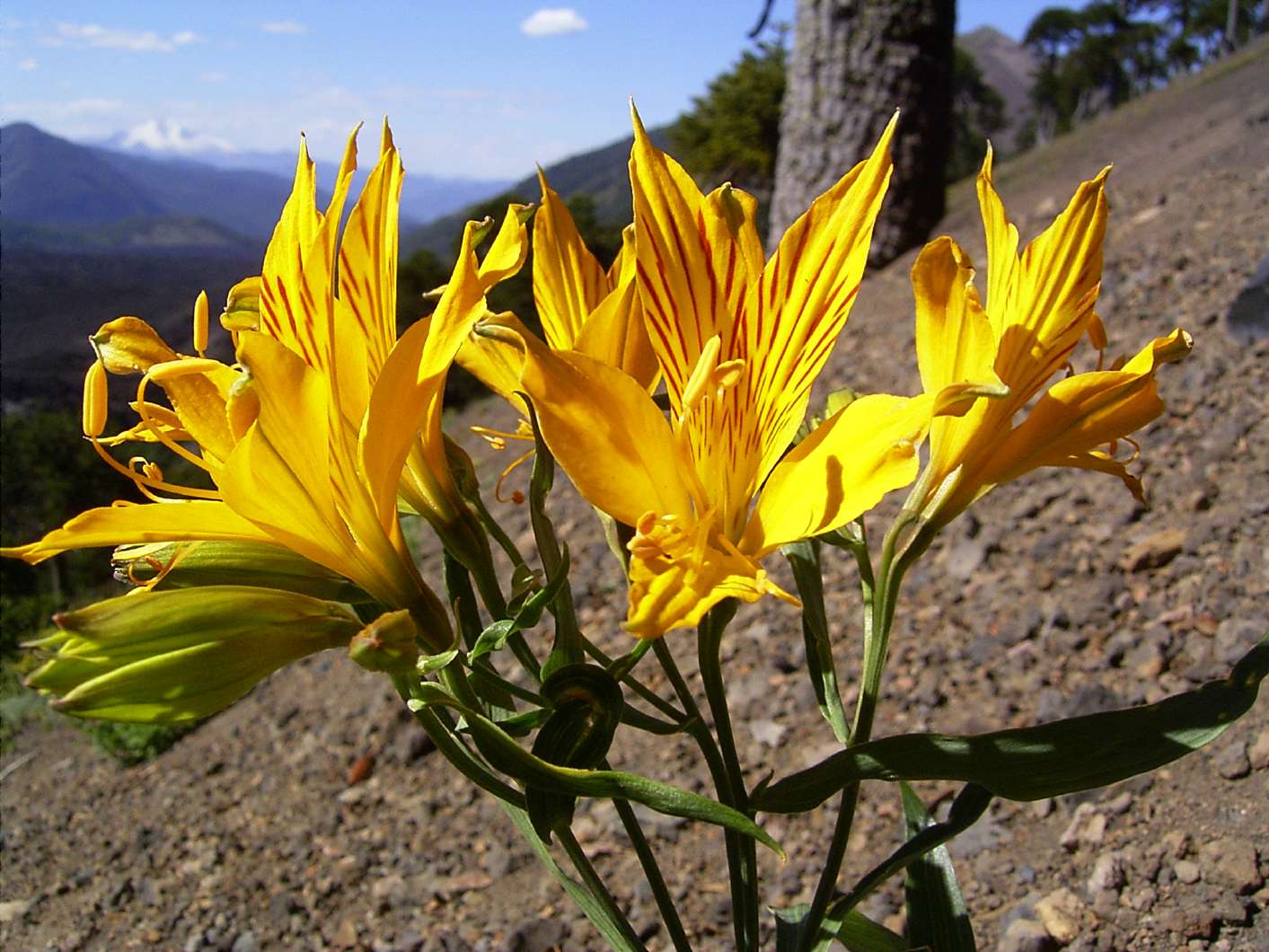 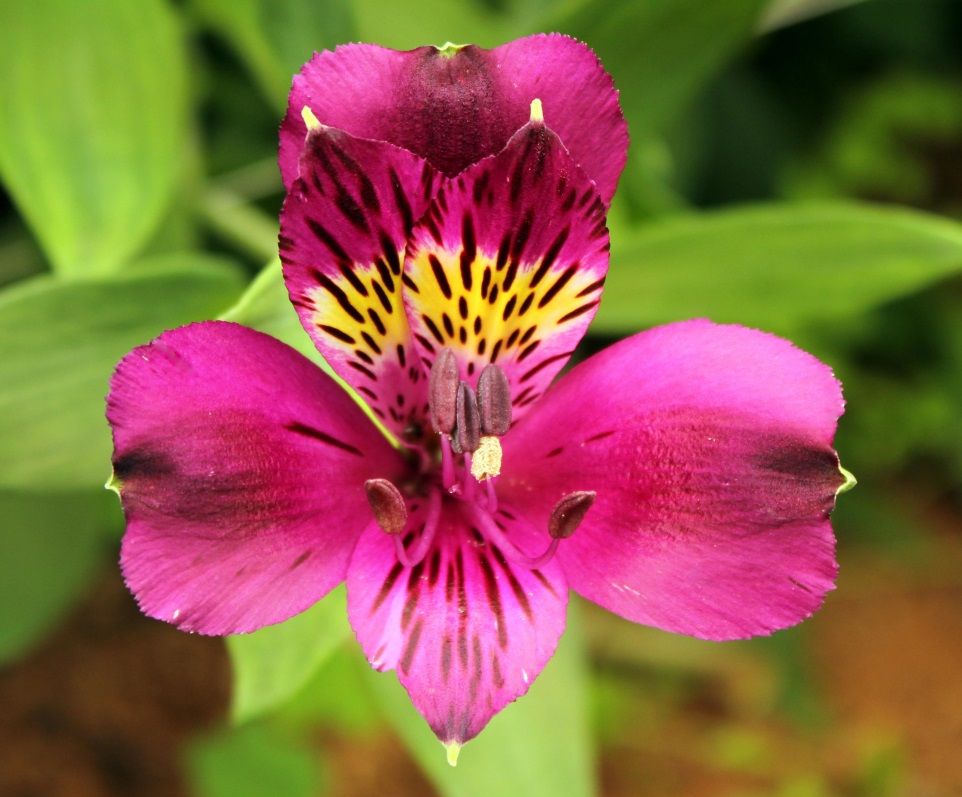 O quê os consumidores querem?
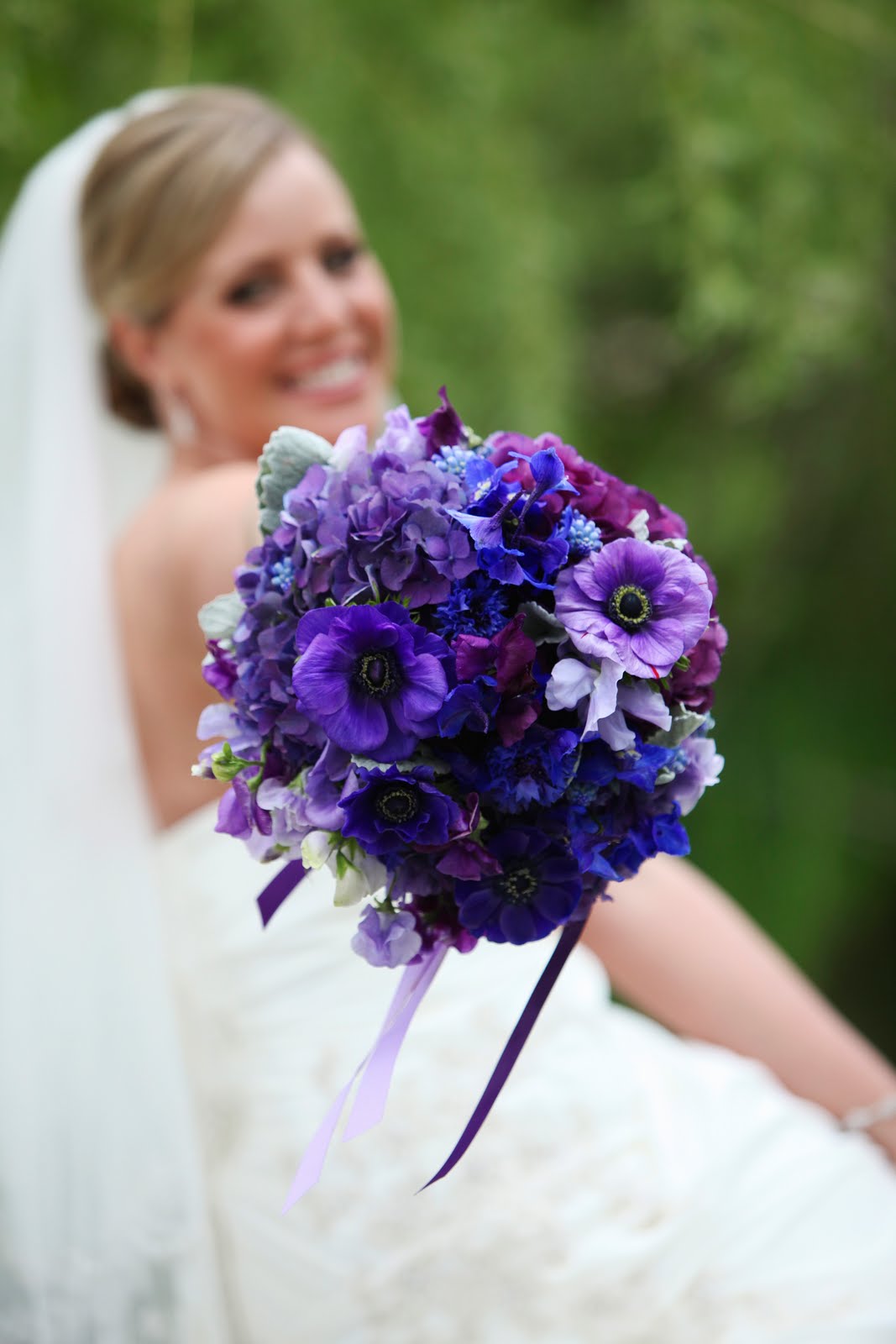 60% DURABILIDADE
20% COR
10% PREÇO
10% OUTROS

http://simonbw.lecture.ub.ac.id/files/2010/03/POSTH-CUT-FLOWER-2.pdf
Para entender mais das flores:
https://www.youtube.com/watch?v=LjCzPp-MK48
https://www.youtube.com/watch?v=0Konxm34ZOU
O significado das cores
Hábitos de Consumo
Presentes
Decoração
Uso Próprio
Hábitos de Consumo
Presentes
Decoração
Uso Próprio
Hábitos de Consumo
Presentes
Decoração
Uso Próprio
Vejam isto também
http://www.esalq.usp.br/cprural/boaspraticas.php?boa_id=82
http://www.esalq.usp.br/cprural/noticias_tempo.php?id=693
http://www.esalq.usp.br/cprural/artigos.php?col_id=91
ttp://www5.usp.br/5673/engenheiro-agronomo-da-esalq-comenta-o-mercado-de-floricultura/
Uma volta pelo mundo
https://www.youtube.com/watch?v=inhvRUAiP6Q
http://www.theatlantic.com/photo/2011/02/valentines-day-around-the-world/100009/
http://www.ozexport.nl/nl/koper/koper-news/a-floral-world-record/
A razão do nosso trabalho
Toda flor tem valor!
Muito obrigado!
www.rosasreijers.com.br
reijersproduto@uol.com.br